OSMANLI KÜLTÜR VE MEDENİYETİ
OSMAN BEY
(1284-1324)
OSMANLI KLASİK DÖNEMİNDE EĞİTİM VE BİLİM
Youtube kanalı: tariheglencesi
Arif özbeyli
www.tariheglencesi.com
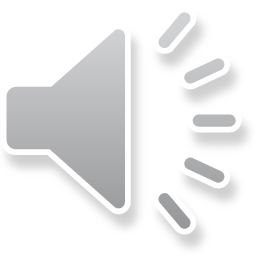 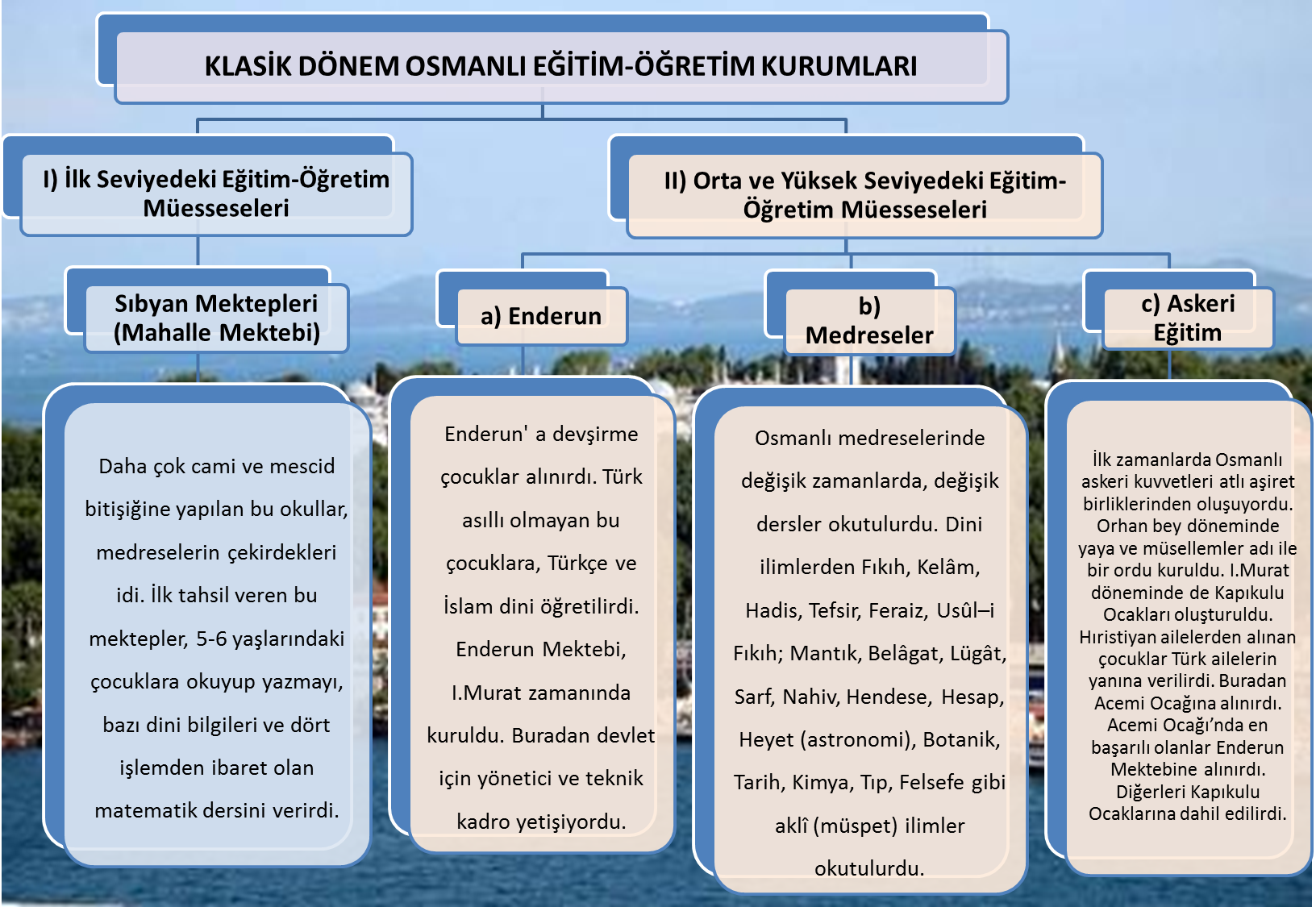 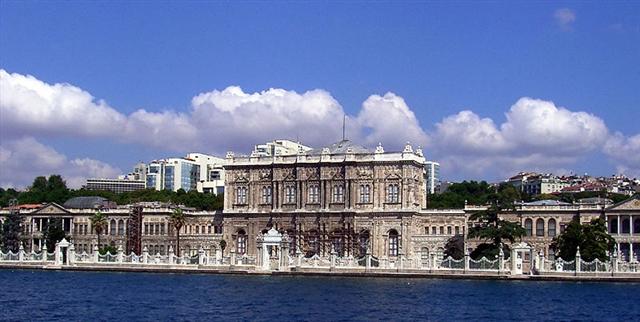 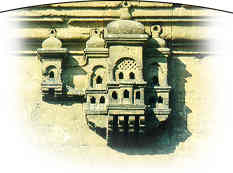 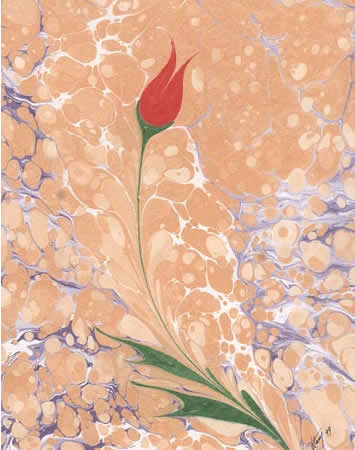 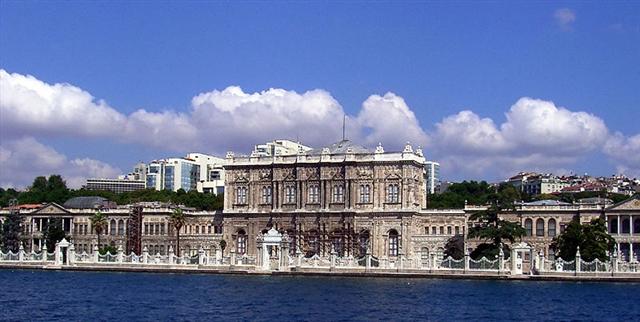 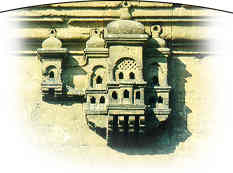 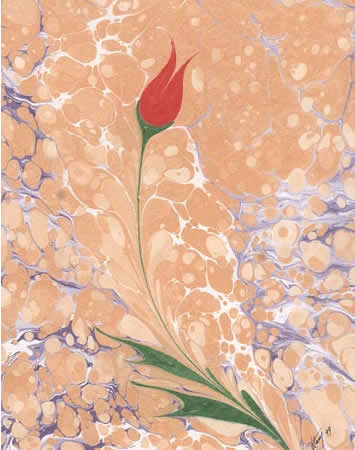 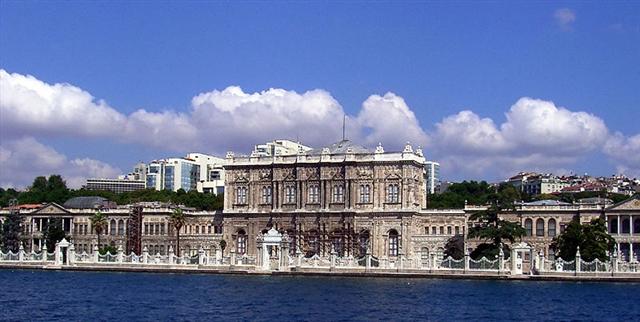 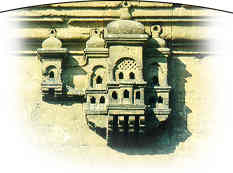 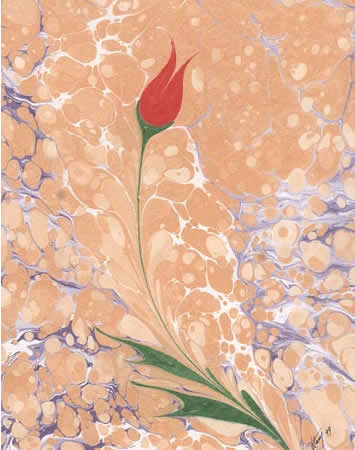 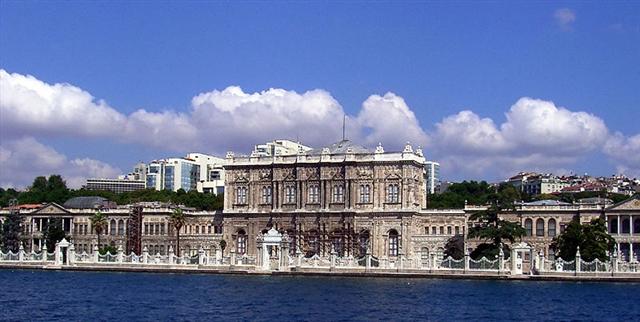 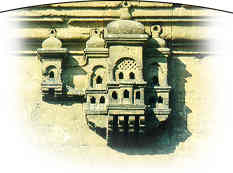 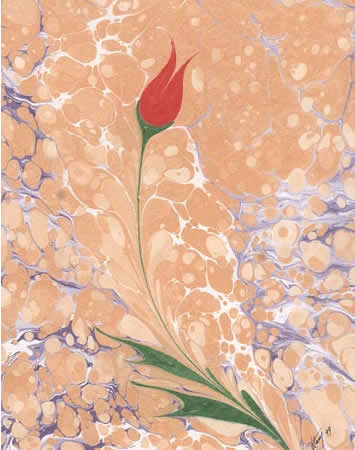 www.tariheglencesi.com
25.04.2020
tariheglencesi
Kanalıma abone olup, destek olabilirsiniz.